КРАЕВАЯ  АПРОБАЦИОННАЯ ПЛОЩАДКА (КАП)
«Дистанционные формы развития сообщества учителей естественно-математического цикла Ульчского муниципального района как средство профессионального роста педагогов»
Нормативные документы
Распоряжение министерства образования и науки Хабаровского края №262 от 05.03.2020 «Об инновационной инфраструктуре в сфере общего и дополнительного образования Хабаровского края»
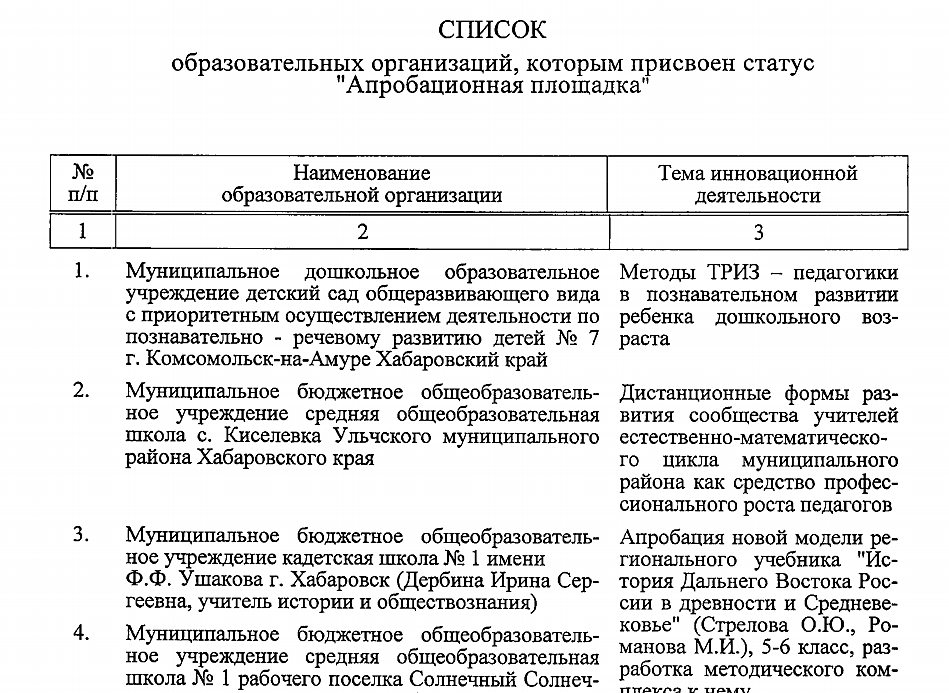 КРАЕВАЯ  АПРОБАЦИОННАЯ ПЛОЩАДКА (КАП)
при инновационной инфраструктуре сферы образования Хабаровского края
МБОУ СОШ с.Киселёвка Ульчского муниципального района Хабаровского края
Нормативные документы
Приказ комитета по образованию администрации Ульчского муниципального района Хабаровского края  №50-ах от 23.03.2020 «Об инновационной деятельности в Ульчском муниципальном районе в 2020-2021 г.»
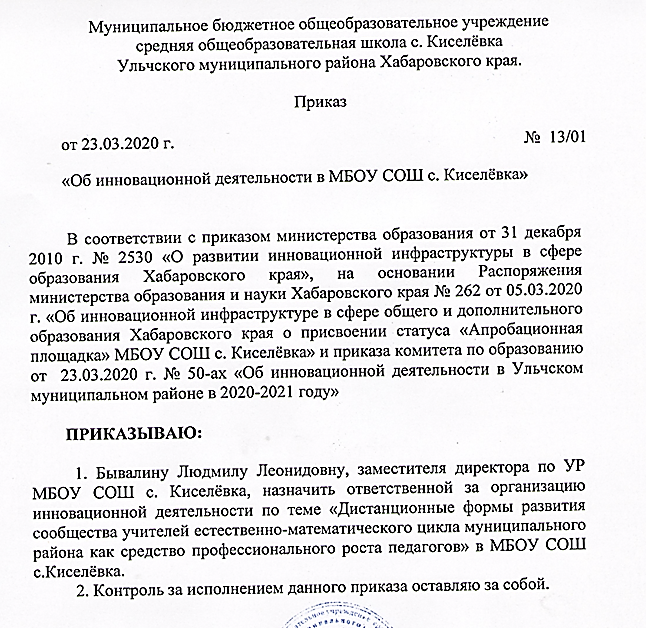 Приказ МБОУ СОШ с.Киселёвка Ульчского муниципального района Хабаровского края №13/01 от 23.03.2020 «Об инновационной деятельности в МБОУ СОШ с.Киселёвка »
Проект«Дистанционные формы развития сообщества учителей естественно-математического цикла Ульчского муниципального района как средство профессионального роста педагогов»Сроки реализации: 2020-2021 год
Разработчик проекта:
Бывалина Людмила Леонидовна, заместитель директора по учебной работе МБОУ СОШ с.Киселёвка Ульчского района Хабаровского края
Куратор проекта:
Петрунина Татьяна Авинеровна, cтарший методист отдела сопровождения и экспертизы педагогической деятельности Хабаровского краевого института развития образования
Методическое сопровождение проекта: 
Манько Екатерина Сергеевна, специалист комитета по образованию администрации Ульчского муниципального района Хабаровского края
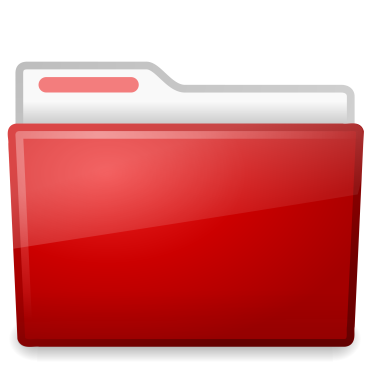 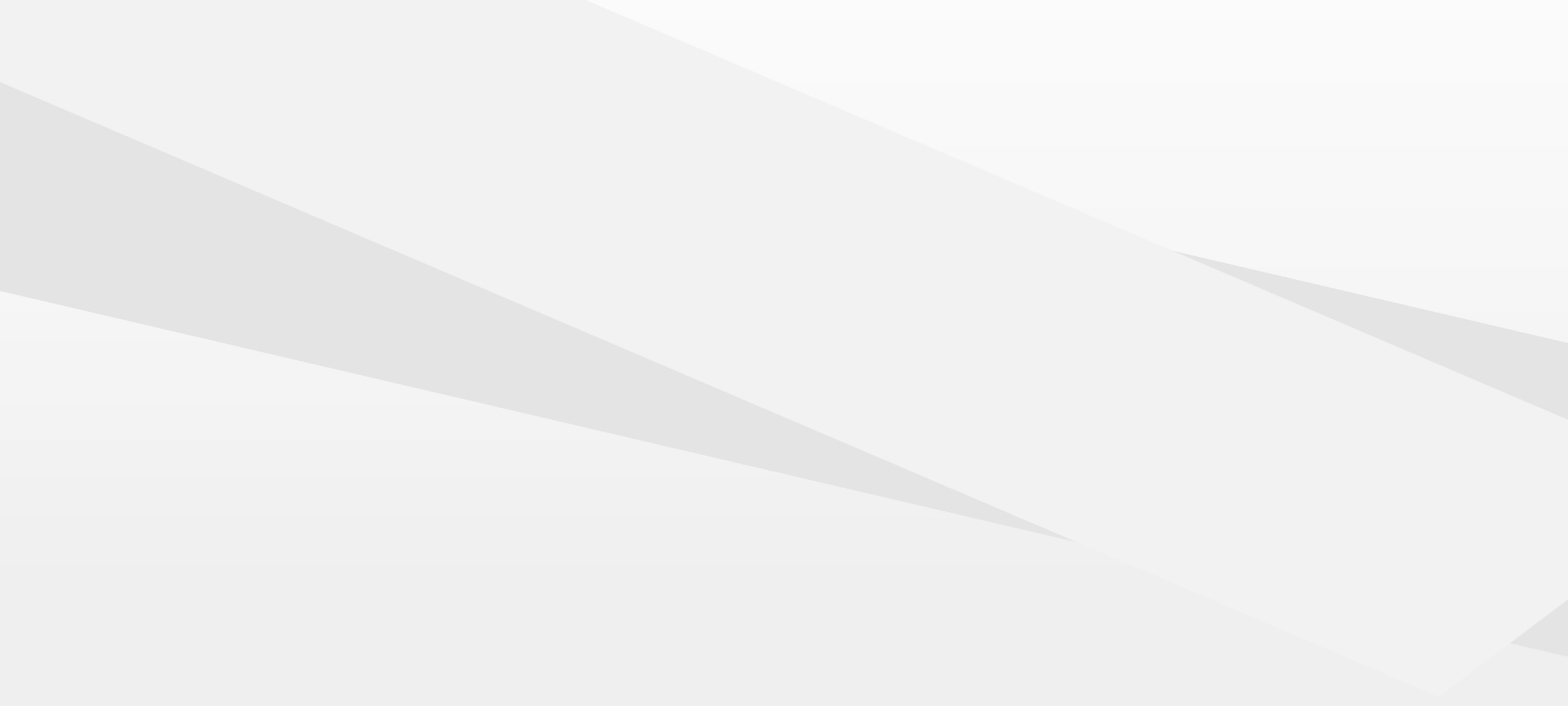 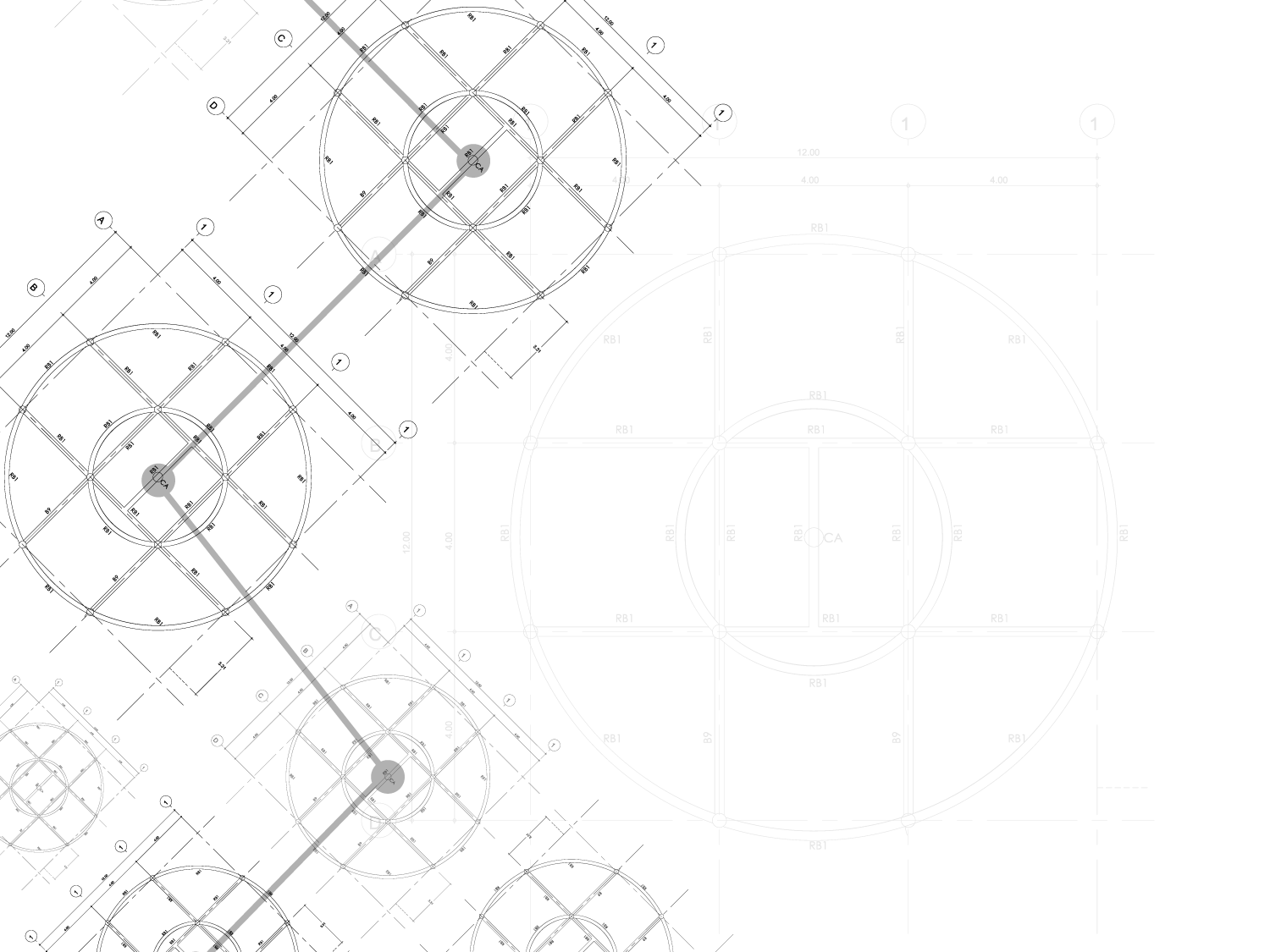 Учитель будущего
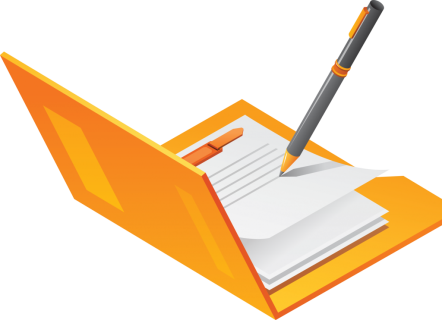 Федеральный проект № 5
Создание эффективных механизмов восполнения профессиональных дефицитов в рамках функционирования национальной системы профессионального роста педагогических работников - одна из приоритетных задач федерального проекта "Учитель будущего" национального проекта "Образование".
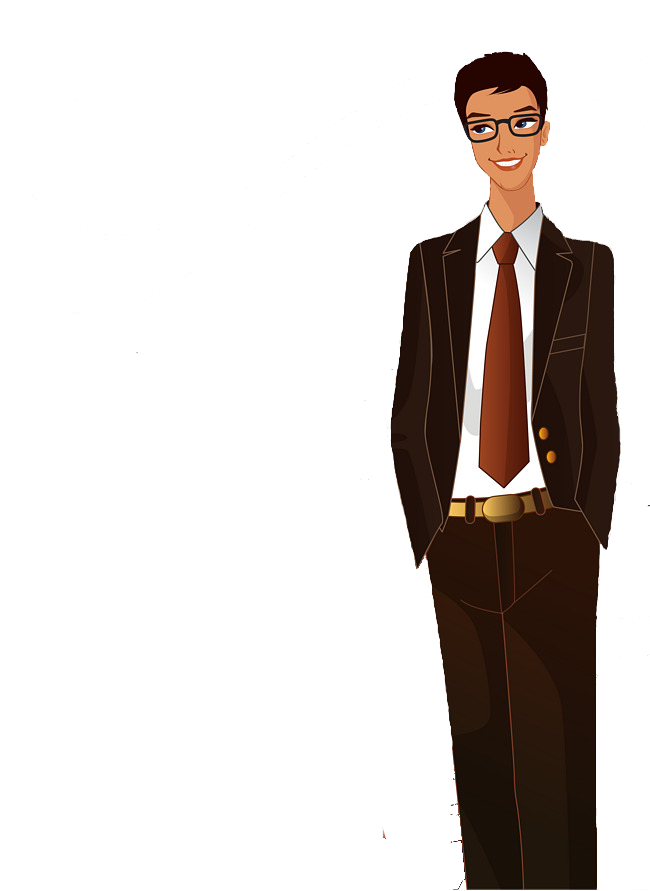 Ключевой идеей проекта становится создание в образовательной среде "точек роста" для профессионального и карьерного "лифта" педагогов.
Весомым ресурсом, обеспечивающим профессиональный рост учителя, являются профессиональные сообщества. 
Профессиональные сообщества позволяют реализовать модель горизонтального обучения педагогов. 
"Горизонтальное обучение" педагогических работников - система Р2Р (англ. peer-to-peer - "равный равному"), обучение внутри профессиональных сообществ педагогов.
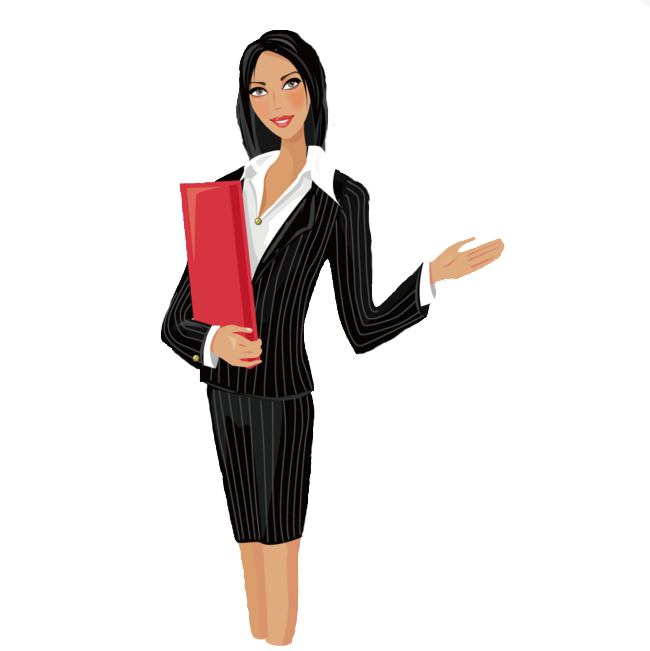 Цель проекта:
Создание единого информационного пространства, доступного для каждого члена педагогического сообщества учителей естественно-математического цикла Ульчского муниципального района через организацию дистанционного формального и неформального общения на профессиональные темы
Главная идея проекта:
Проект позволит преодолеть изолированность школ Ульчского  района,  находящихся в условиях территориальной отдаленности. Развитие дистанционных форм педагогического общения,  методическая поддержка, консультирование по вопросам подготовки к ГИА, Всероссийской олимпиаде школьников (ВсОШ), внешнему мониторингу по модели ВПР и PISA создаст условия для новых инициатив учителей, обеспечит непрерывный обмен знаниями и опытом, профессиональный рост педагогов района.
Программа реализации проекта
Организационно-деятельностный компонент
Программа реализации проекта
Организационно-деятельностный компонент
Программа реализации проекта
Организационно-деятельностный компонент
Продуктовые результаты реализации проекта
Разработаны нормативные положения, регламентирующие деятельность педагогического сообщества.
Разработана модель горизонтального обучения в сетевом профессиональном сообществе
Разработаны методические рекомендации по организации дистанционных форм развития профессиональных сообществ. 
Создан и функционирует сайт, группа педагогического сообщества учителей естественно-математического цикла Ульчского муниципального района.
Организована дистанционная информационно-коммуникативная деятельность сообщества педагогов естественно-математического цикла Ульчского района через мастер-классы, практикумы, семинары.
Работает система дистанционного педагогического консультирования.
Внедрены цифровые образовательные ресурсы и инструменты в педагогическую практику.
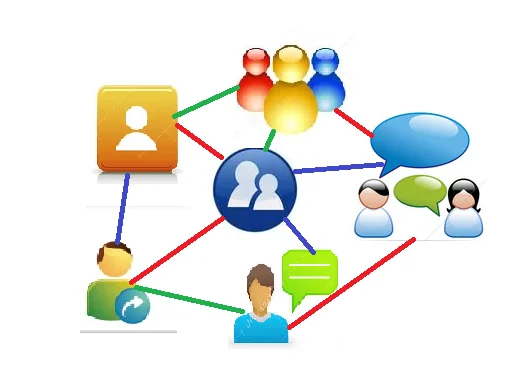 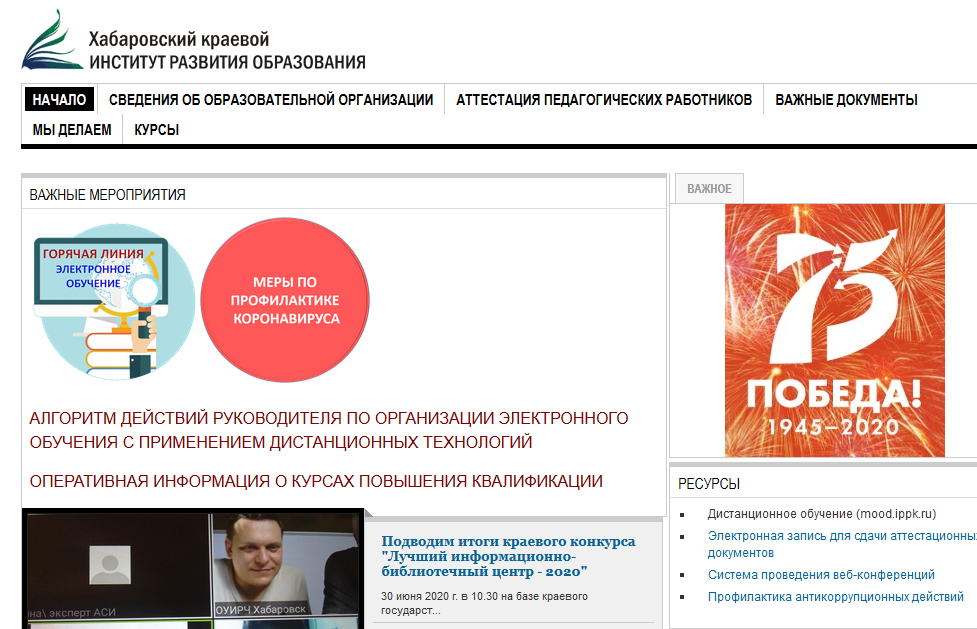 Первые шаги по реализации проекта
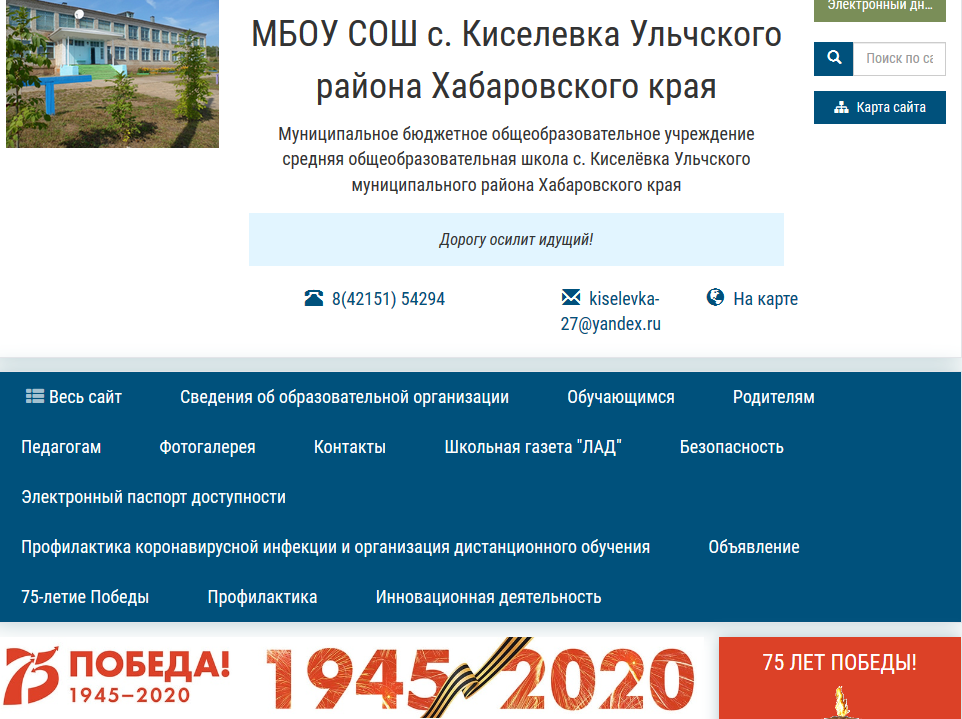 На сайте МБОУ СОШ с.Киселёвка создан раздел «Инновационная деятельность», в котором размещены документы, регламентирующие деятельность КАП
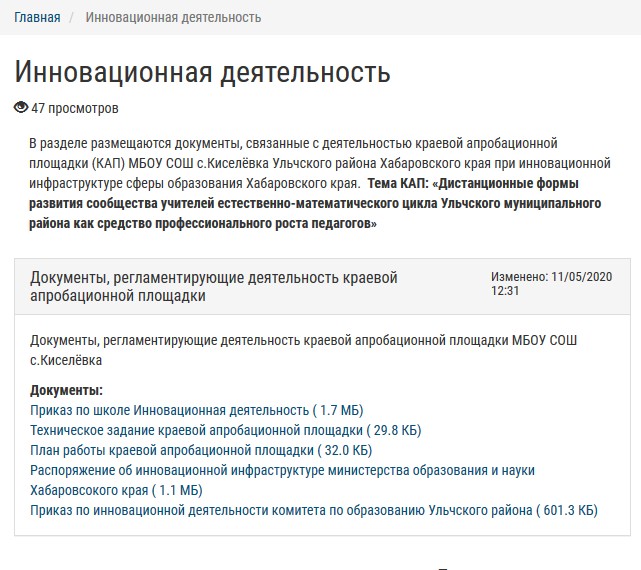 https://kiselevka-shkol.siteedu.ru/partition/44289/#megamenu
Первые шаги по реализации проекта
Создан в Google Sites («Гугл Сайты») – бесплатном конструкторе сайтов от Google – сайт педагогов естественно-математического цикла Ульчского района
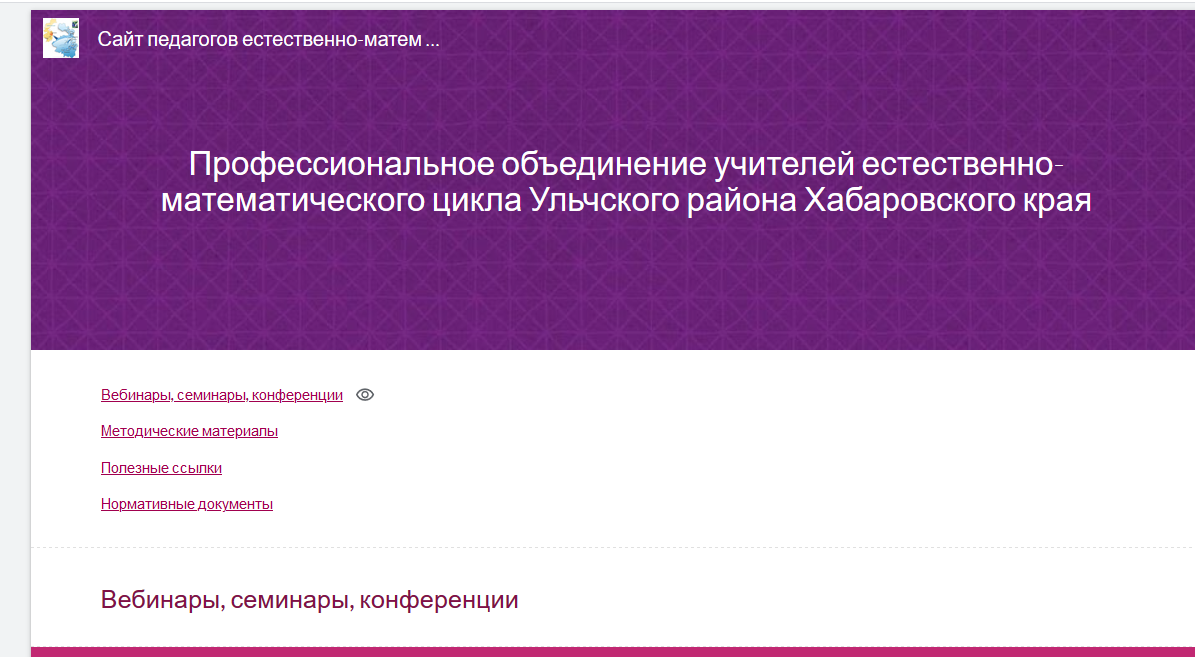 https://sites.google.com/view/estesvmatem/%D0%B3%D0%BB%D0%B0%D0%B2%D0%BD%D0%B0%D1%8F-%D1%81%D1%82%D1%80%D0%B0%D0%BD%D0%B8%D1%86%D0%B0
Первые шаги по реализации проекта
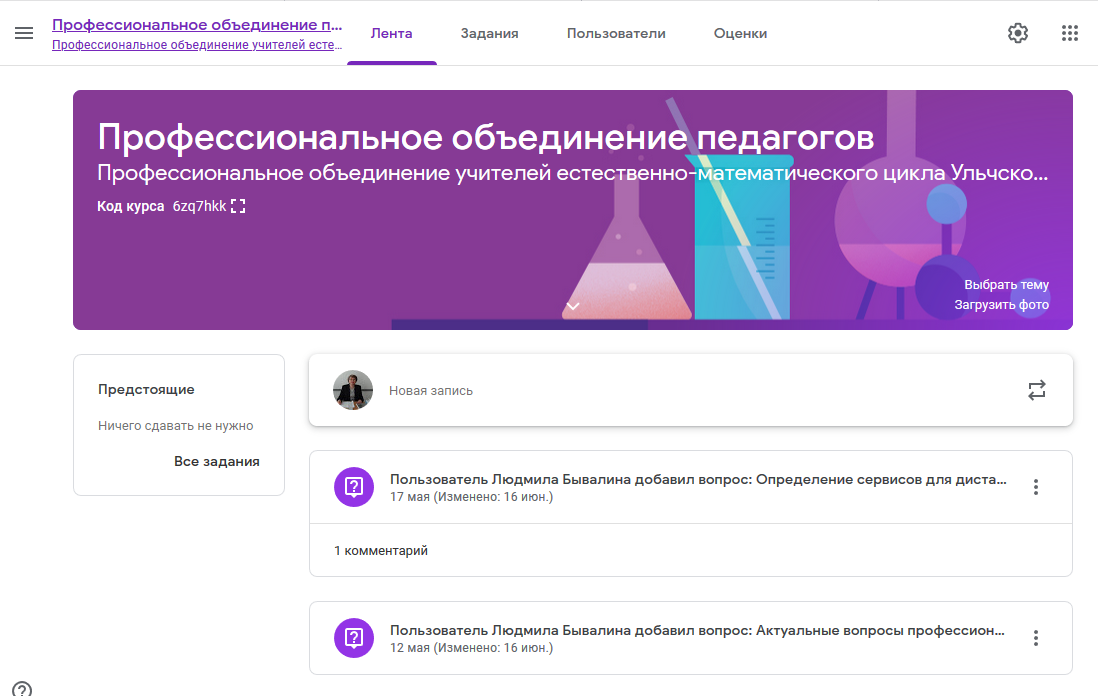 Создана в Google classroom группа - курс «Профессиональное объединение учителей естественно-математического цикла Ульчского района»
https://classroom.google.com/c/ODM3ODEzNDM5MTZa      
Код курса  6zq7hkk.
Опубликованы гугл – формы
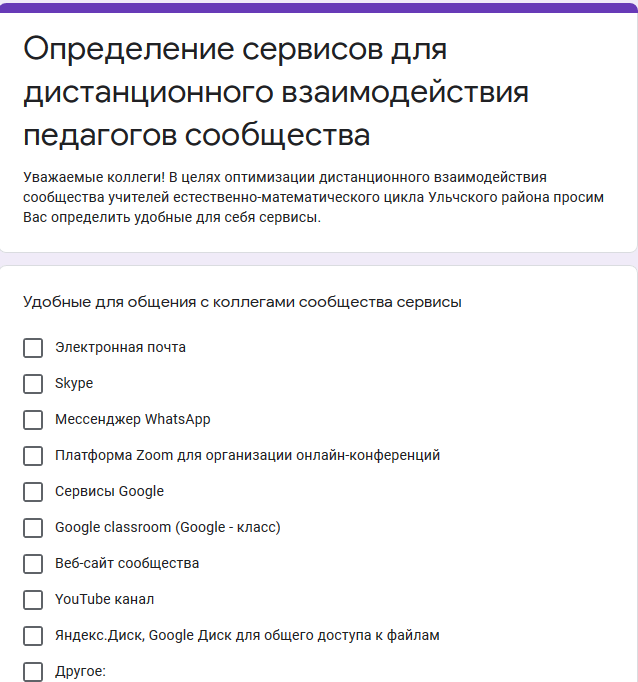 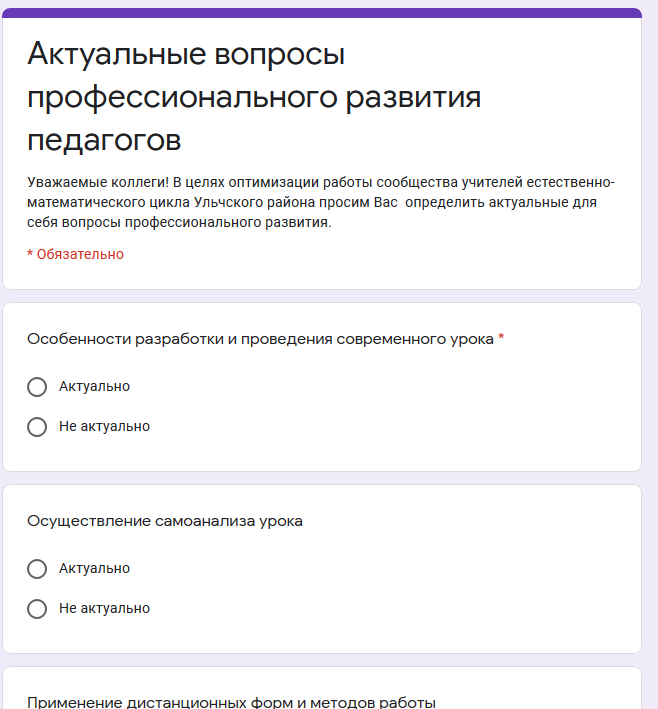 «Определение сервисов для дистанционного взаимодействия педагогов сообщества» (https://docs.google.com/forms/d/e/1FAIpQLSfx8INpjk1MSFPqGDG_QrB_mXHJHMO2S62K0kGlePN5T0fVKA/viewform?fbzx=6854091608600282106 )
«Актуальные вопросы профессионального развития педагогов» (https://docs.google.com/forms/d/e/1FAIpQLSckQ6hWn1IqR3AwwrTZtxb8cmd-kQ1_SfPWpWgxvw_eigePaA/viewform )
Первые шаги по реализации проекта
Составлены списки педагогов естественно-математического цикла школ Ульчского района.
Создана группа педагогов естественно-математического цикла школ Ульчского района в WhatsApp.
Педагоги естественно-математического цикла школ Ульчского района зарегистрировались на платформе Zoom для организации, участия в онлайн-конференциях. 
Педагоги зарегистрировались в  Google, в Google classroom - курс «Профессиональное объединение учителей естественно-математического цикла Ульчского района»
30 педагогов ответили на вопросы Google – формы «Определение сервисов для дистанционного взаимодействия педагогов сообщества» 
41 педагог ответил на вопросы Google – формы «Актуальные вопросы профессионального развития педагогов»
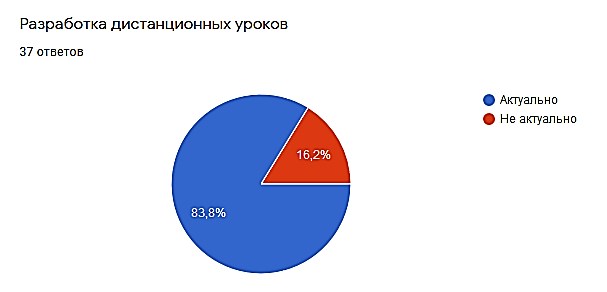 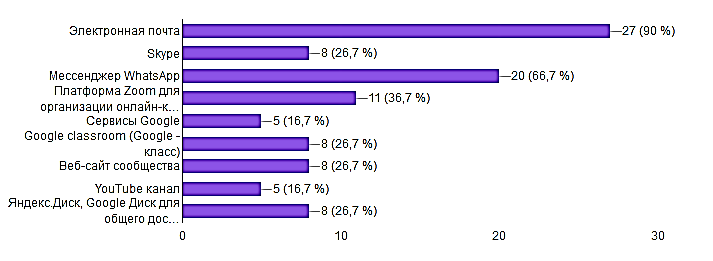 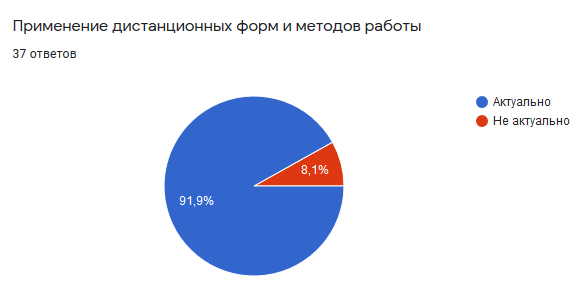 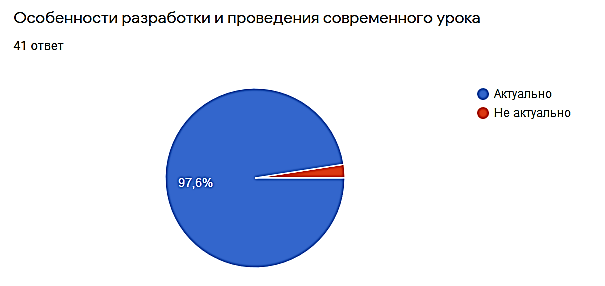 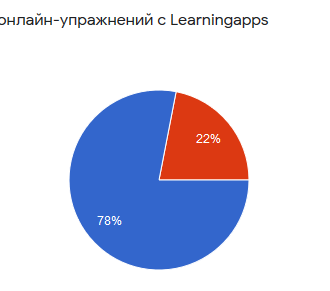 «Определение сервисов для дистанционного взаимодействия педагогов сообщества»
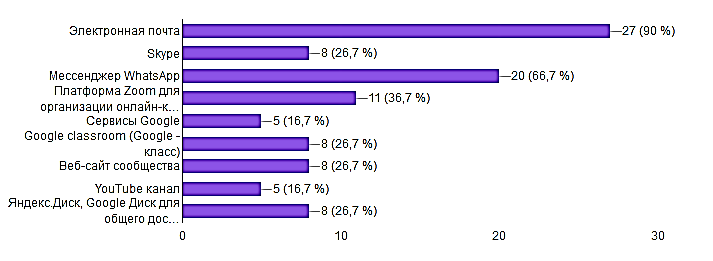 На 28 июня на анкету «Определение сервисов для дистанционного взаимодействия педагогов сообщества» было дано 30 ответов.  
Самыми популярными сервисами для педагогов являются электронная почта (90% опрошенных) и WhatsApp (67% педагогов). 
36,7% педагогов  отмечают платформу Zoom для организации онлайн-конференций.
По 26,7% отметили Skype, Google classroom (Google - класс), веб-сайт сообщества, Яндекс.Диск, Google Диск для общего доступа к файлам.
«Актуальные вопросы профессионального развития педагогов»
В целях оптимизации работы сообщества педагогам было предложено 30 тем, чтобы определить актуальные для себя направления профессионального развития
На 28 июня 2020 г. на анкету «Актуальные вопросы профессионального развития педагогов» был дан 41 ответ.
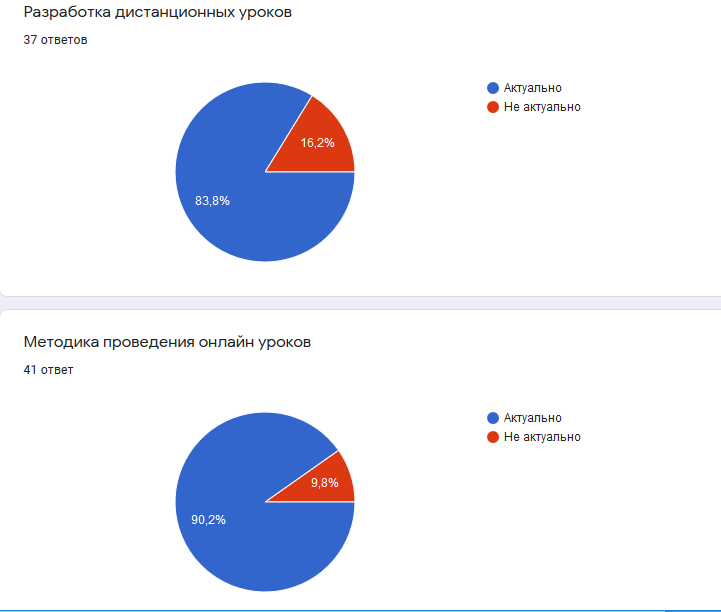 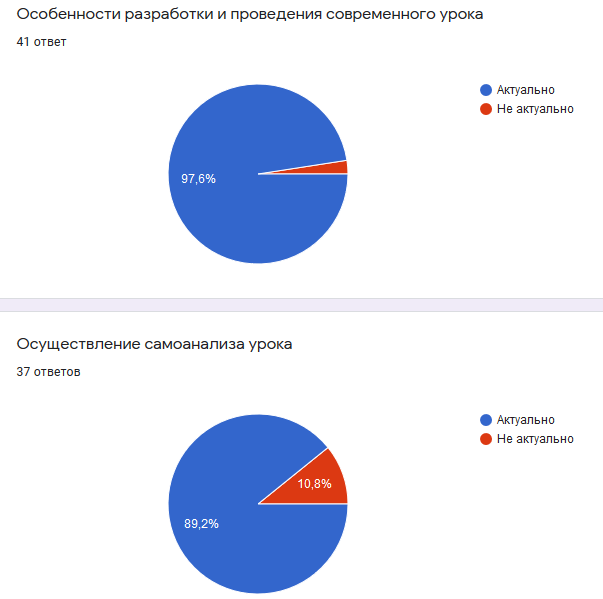 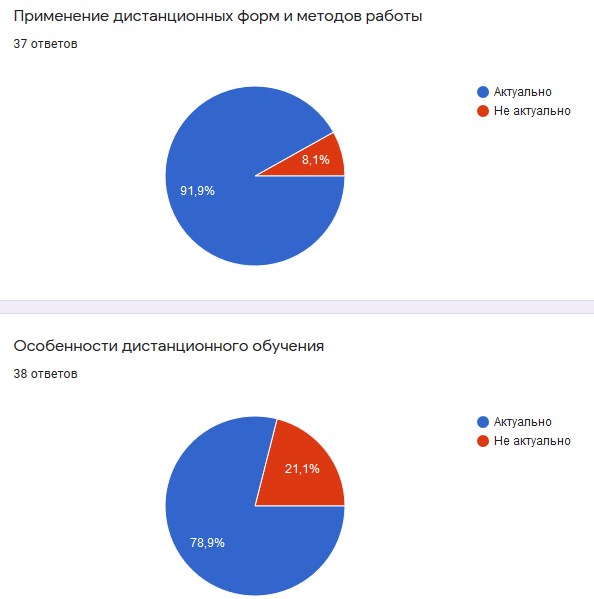 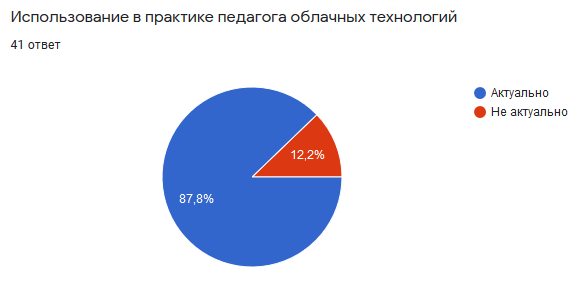 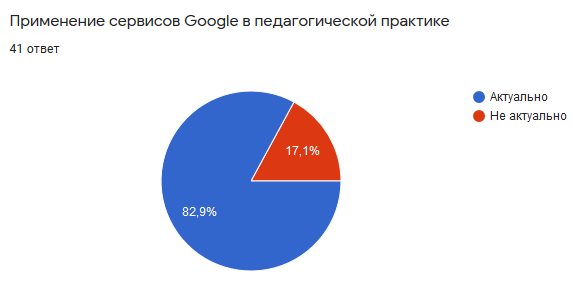 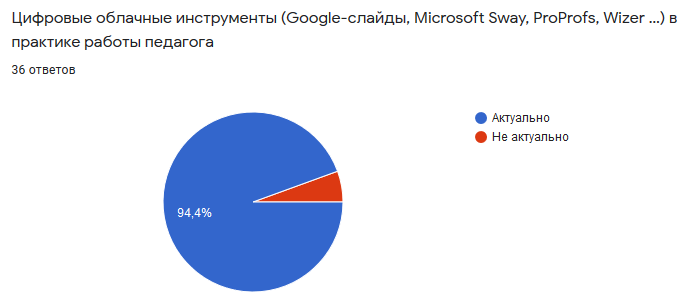 «Актуальные вопросы профессионального развития педагогов»
Дальнейшие шаги
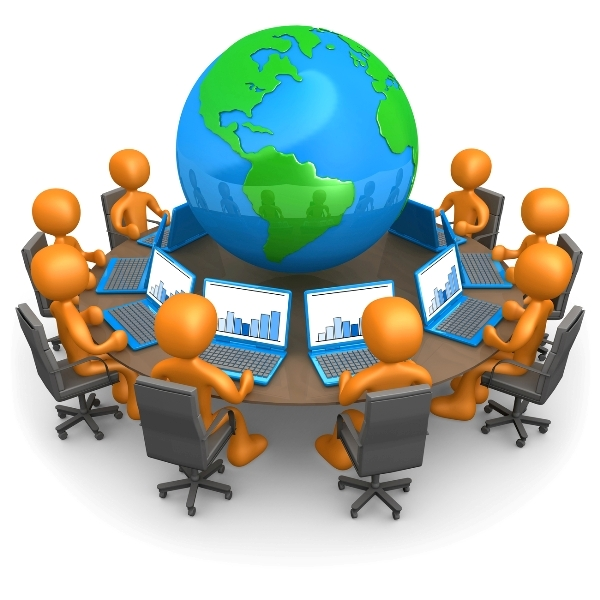 Создать рабочую группу преподавателей, определяющих направления работы. Определиться с модераторами, координаторами… 
Разработать дорожную карту (план работы с включением общих и частно-предметных вопросов)
Разработать нормативные документы сообщества
На постоянной основе осуществлять дистанционное взаимодействие
Раз в две недели проводить конференции, семинары-практикумы 
Зарегистрироваться в ММС (Муниципальные методические службы) Хабаровского края
Формировать образовательные продукты проекта
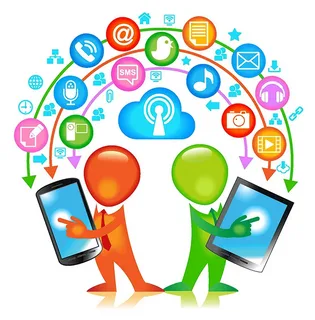 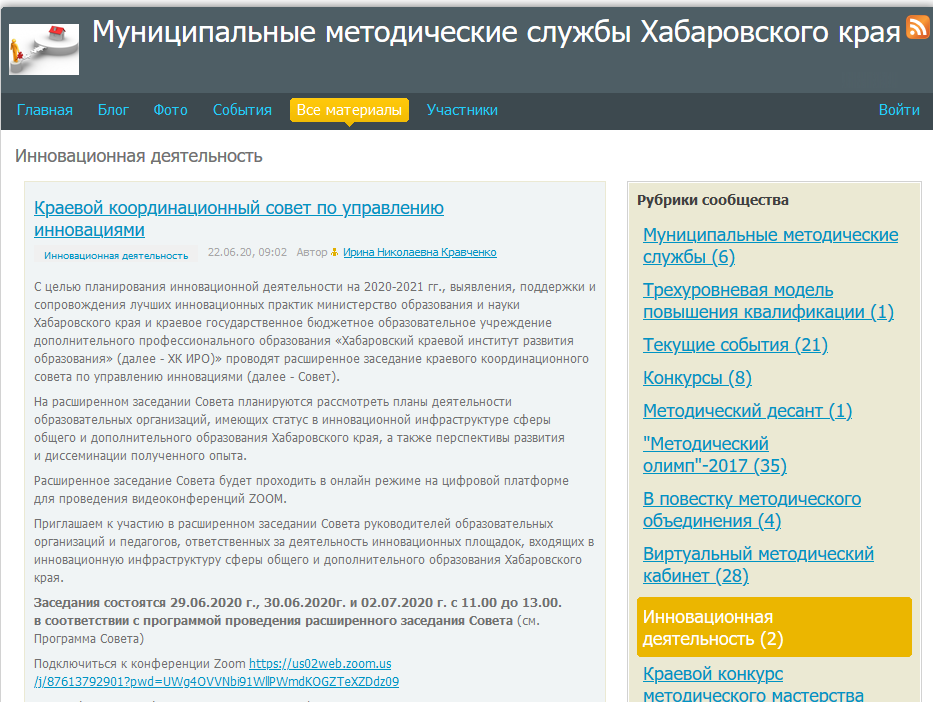 Спасибо за внимание!